APPLAUSE - SIFT
Toms Stūrmanis
Elektronikas un datorzinātņu institūts,
Zinātniskais asistents

toms.sturmanis@edi.lv
Dzērbenes iela 14, Rīga, Latvija, LV1006
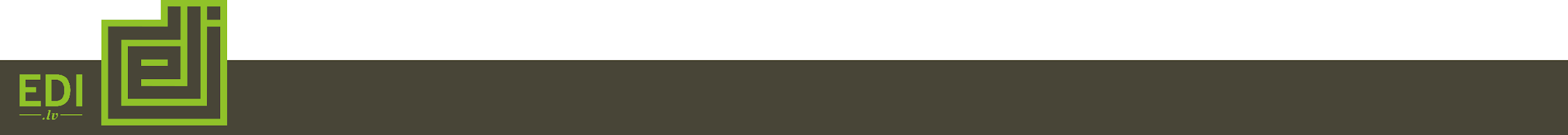 <number>
APPLAUSE - SIFT
25/01/2019
Toms Stūrmanis
APPLAUSE - Advanced packaging for photonics, optics and electronics for low cost manufacturing in Europe
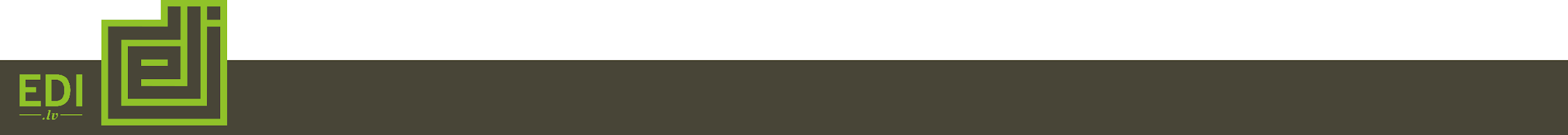 <number>
APPLAUSE - SIFT
25/01/2019
Toms Stūrmanis
APPLAUSE - Advanced packaging for photonics, optics and electronics for low cost manufacturing in Europe
Mērķ-specifikācija:
vienības izmaksas < 100 €,
lietošanas ilgums > 15 years,
jauda x masa x tilpums < 100mWx10gx2cm3
viļņu garums 8um to 15um
bildes formāts 640 x 480 pikseļi
Pikseļu blīvums 17um
Kadru ātrums 9 fps to 60 fps
digitālās nolasīšanas  IC ar ACP, “on-chip”
Galvenais rezultāts: 
Augstas veiktspējas, zemu izmaksu, bez-dzeses termāla infrasarkanā sensoraradīšanas  procesa tehnoloģija
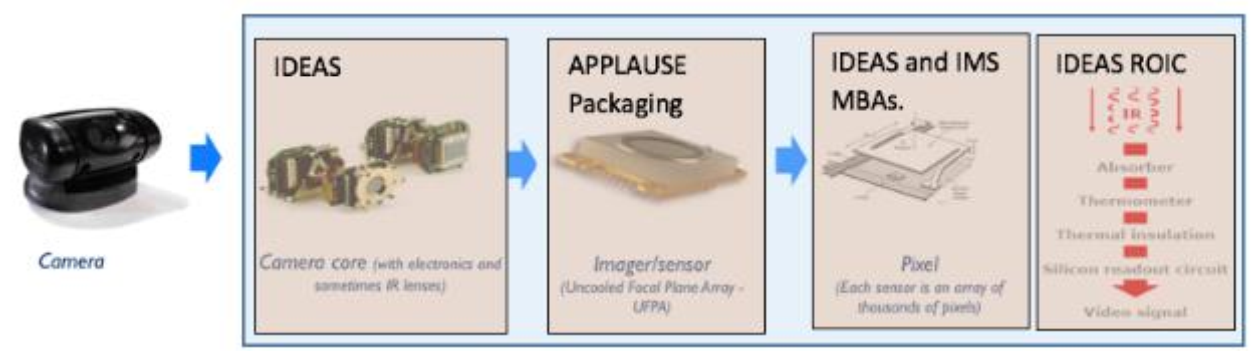 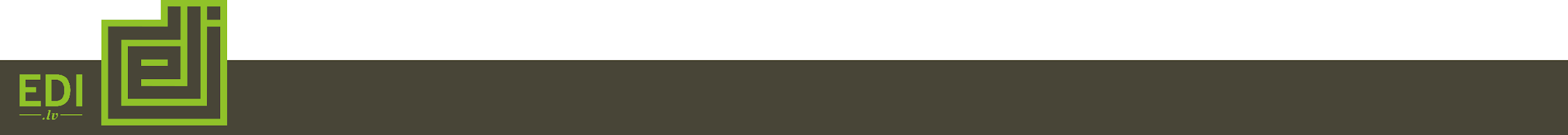 <number>
APPLAUSE - SIFT
25/01/2019
Toms Stūrmanis
[Speaker Notes: Pielietojumi - medicīnā (piem. audzēju), eku konstrukciju siltinājumu novērtēšanai, elektronisko un mehānisko sistēmu novērtēšanai, u.c.]
IMAGE FUSION(attēlu sapludināšana) – 
                                 IR(infrared) un VI(visible)
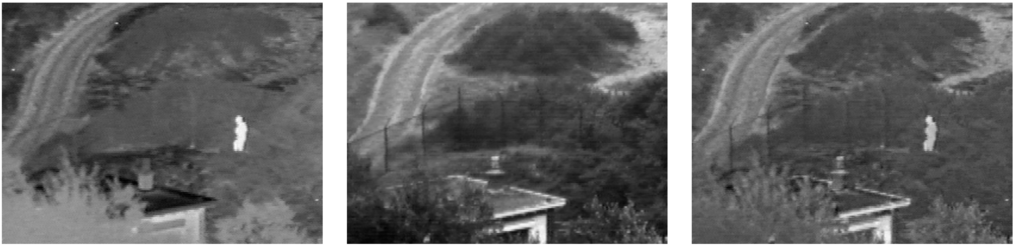 IR
VI
IR + VI
Vairāk informācijas
Labāk uztverams
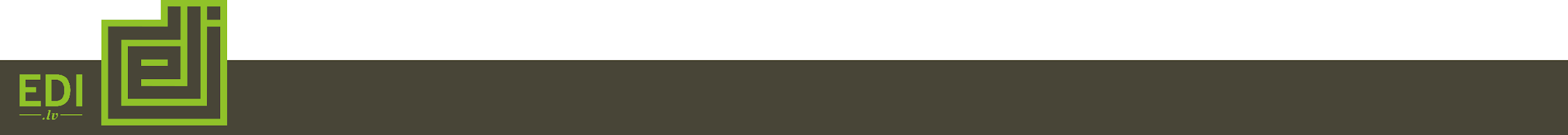 <number>
APPLAUSE - SIFT
25/01/2019
Toms Stūrmanis
Šī brīža uzdevums ir image fusion, sapludināt ir ar redzmās gaismas sensoru.
Piemēram militārā jomā. 
Arī medicīnā.
Kā veikt sapludināšanu?
Image registration (attēlu reģistrācija)
Image fusion (attēlu informācijas sapludināšana)
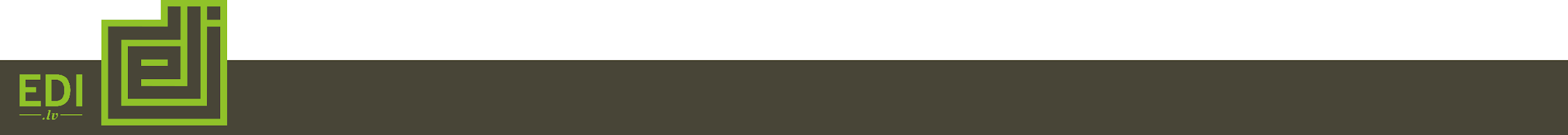 <number>
APPLAUSE - SIFT
25/01/2019
Toms Stūrmanis
Image registration pārklāj uzņemtos attēlus
Image fusion, tad izlemj kā pārklāt un kura sensora informācija ir svarīga
Image registration (attēlu reģistrēšana)
Feature detection (pazīmju detektēšana)
Feature matching (pazīmju salīdzināšana)
Model estimation (transformācijas funkcija)
Image resampling (attēla transformācija)
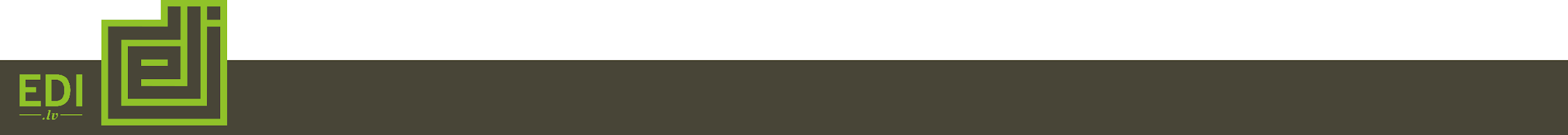 <number>
APPLAUSE - SIFT
25/01/2019
Toms Stūrmanis
Lai saprastu kā tiek detektētas pazīmes, apskatīsim SIFT algorimtu, kas detektē intereses punktus un izveido deskriptorus
Image registration – feature detection (pazīmju detektēšana)
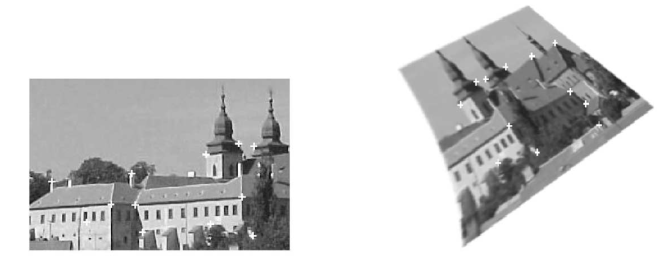 Atrod intereses punktus (stūri, līnijas , punkti)
Unikāli apraksta intereses punktus - deskriptors
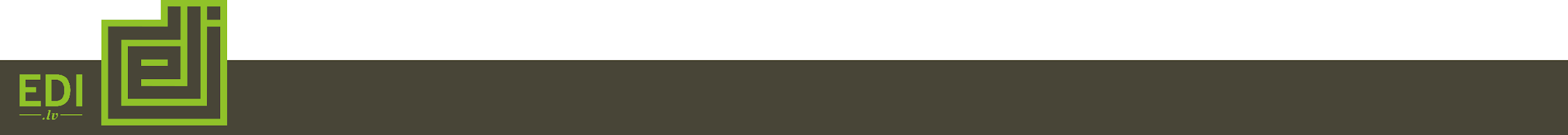 <number>
APPLAUSE - SIFT
25/01/2019
Toms Stūrmanis
Interese punktiem jābūt nemainīgiem pret rotāciju, izmēriem, 
Intensitātes spilgtums
Aprakstam arī jābūt unikālam, parasti ņem gradientu interes punka apkārtnē
Image registration – feature matching (pazīmju salīdzināšana)
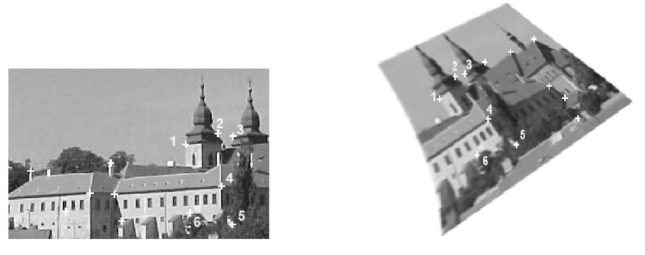 Salīdzina deskriptorus
Izfiltrē nederīgos punktus
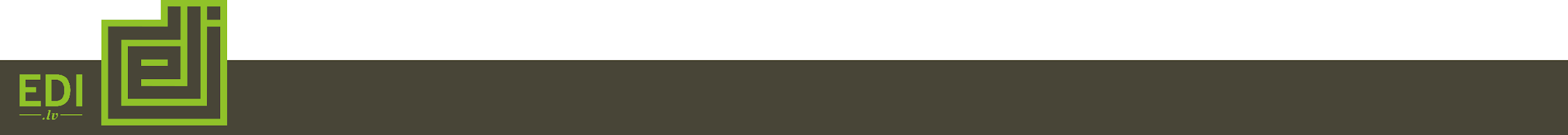 <number>
APPLAUSE - SIFT
25/01/2019
Toms Stūrmanis
Funkcija kas minimizē attiecībā pret deskriptoriem
Image registration – model estimation (transformācijas funkcija)
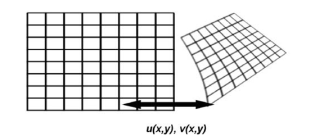 Iegūst transformācijas funkciju no atrasto punktu pāriem
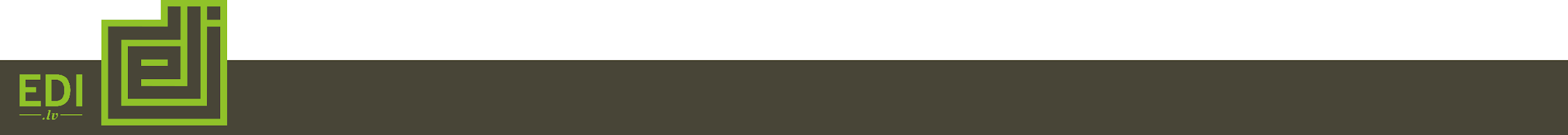 <number>
APPLAUSE - SIFT
25/01/2019
Toms Stūrmanis
Ņemot vērā iegūtos sakritušos punktus, aprēķina transformācijas matricu, lai varētu veikt attēlu reģistrēšanu
Image registration – image resampling (attēla transformācija)
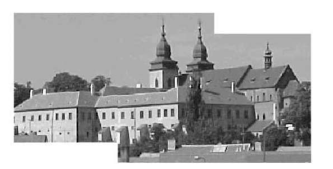 Attēlu reģistrācija izmantojot iegūto transformācijas funkciju
Izmanto interpolāciju koordinātēm kas nav veseli skaitļi
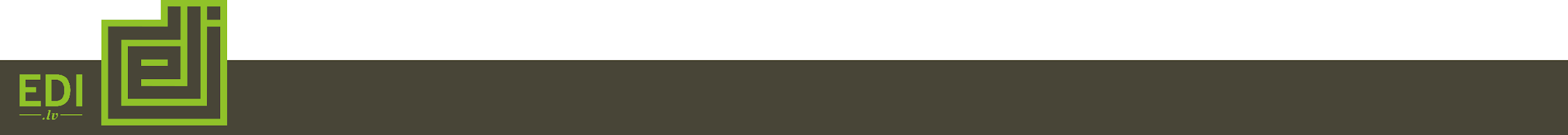 <number>
APPLAUSE - SIFT
25/01/2019
Toms Stūrmanis
Izmantojot iegūtās reģistrācijas funcijas, attēlus transformē, un transformācijas rezultātā koordinātas kas nav veseli skaitļi, tiek attiecīgi interpolēta, lai iegūtu vēlamo rezultātu
Image fusion (attēlu sapludināšana)
Attēlu informācijas sapludināšana
Dažādas metodes
Par labāko rezultātu var spriest pēc pielietojuma
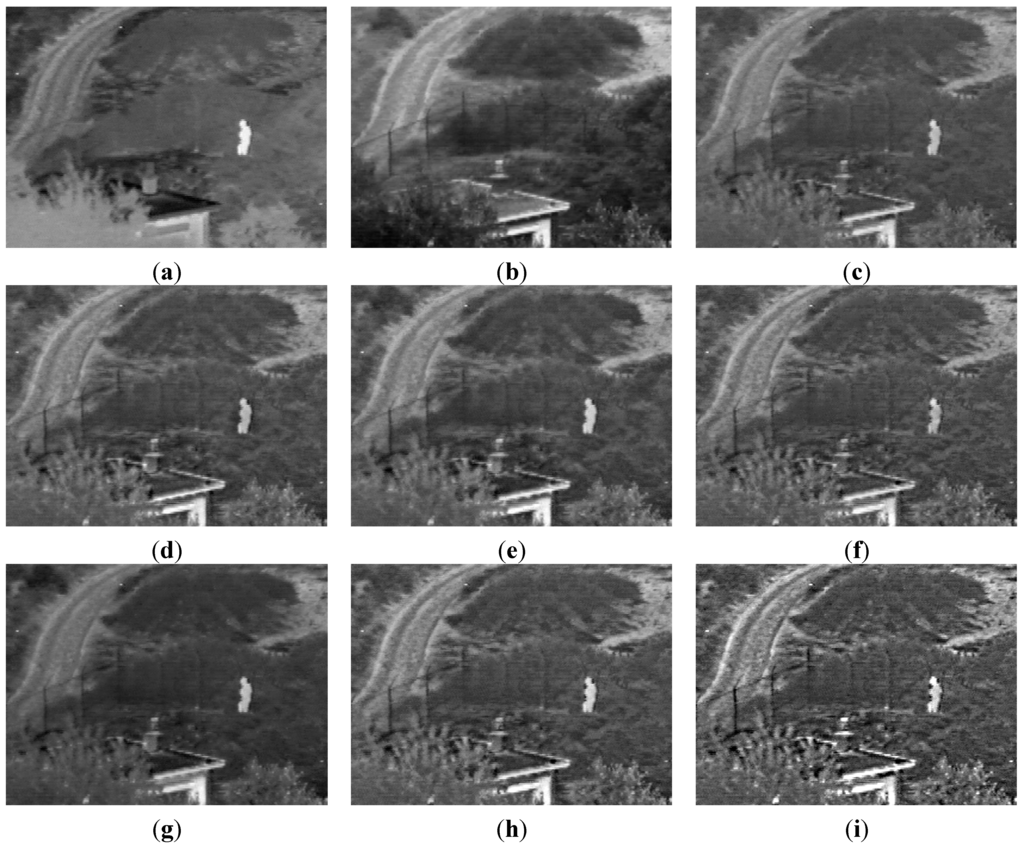 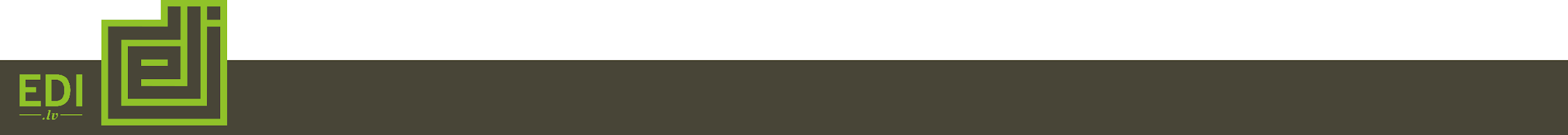 <number>
APPLAUSE - SIFT
25/01/2019
Toms Stūrmanis
Dažādu metožu attēlu sapludināšana
Var redzēt, ka dod dažādus rezultātus, grūti spriest kurš dod vislabāko rezultātu
Par labāko metodi var spriest pēc pielietojuma
Image registration (attēlu reģistrēšana)
Feature detection (pazīmju detektēšana)
Feature matching (pazīmju salīdzināšana)
Model estimation (transformācijas funkcija)
Image resampling (attēla transformācija)
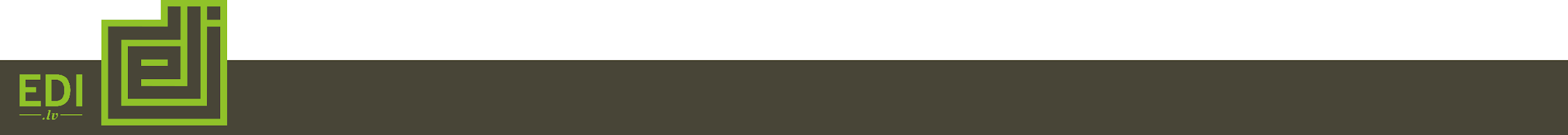 <number>
APPLAUSE - SIFT
25/01/2019
Toms Stūrmanis
Lai saprastu kā tiek detektētas pazīmes, apskatīsim SIFT algorimtu, kas detektē intereses punktus un izveido deskriptorus
Kas ir SIFT (Scale-invariant feature transform)?
Intereses punktu detektors
Intereses punktu deskriptors
Noturīgs pret rotāciju izmaiņām
Noturīgs pret mēroga izmaiņām
Noturīgs pret spilgtuma izmaiņām
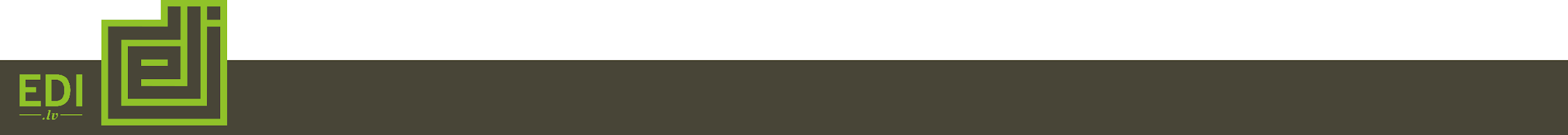 <number>
APPLAUSE - SIFT
25/01/2019
Toms Stūrmanis
Kas ir SIFT? Intereses punktu detektors un deskriptors
Sift strādā noturīgi pret rotāciju un mēroga izmaiņām
Ir daļēji noturīgs pret spilgtuma izmaiņām
SIFT algoritms
Scale-space ekstrēmu detektēšana
Izmanto difference-of-Gaussian funkciju
Intereses punktu lokalizācija
Sub-pixel lokalizācija un mēroga piemērošana modelim
Virziena izvēle
1 vai vairāk katram punktam
Intereses punktu deskriptors
Izveidots ņemot vērā attēla lokālo gradientu
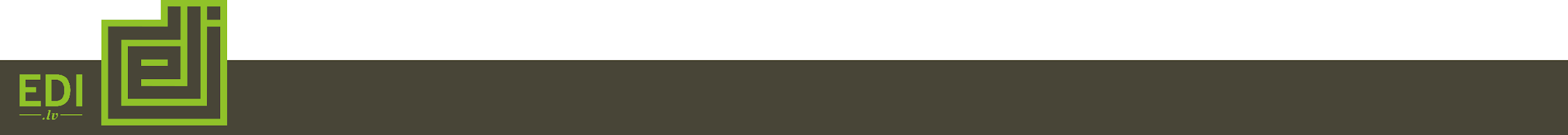 <number>
APPLAUSE - SIFT
25/01/2019
Toms Stūrmanis
Algoritms,
Scale space
Definīcija:
kur
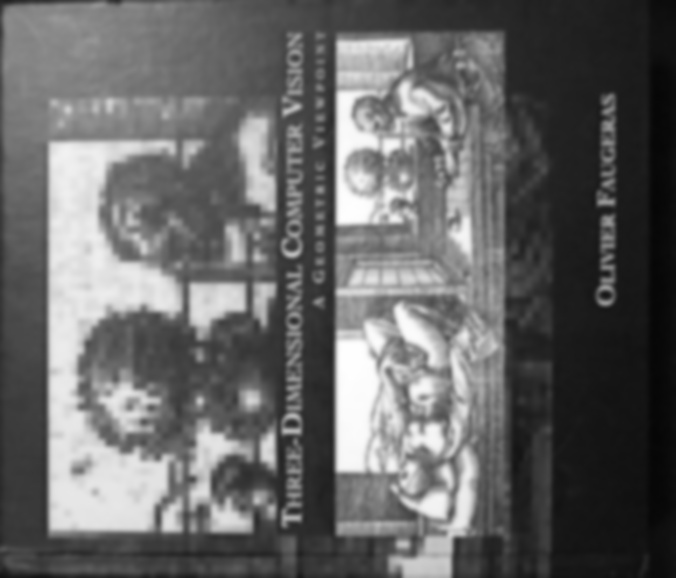 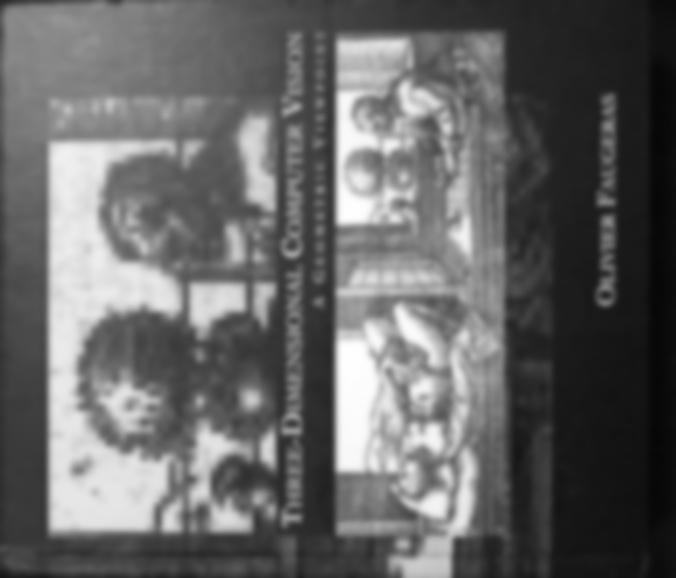 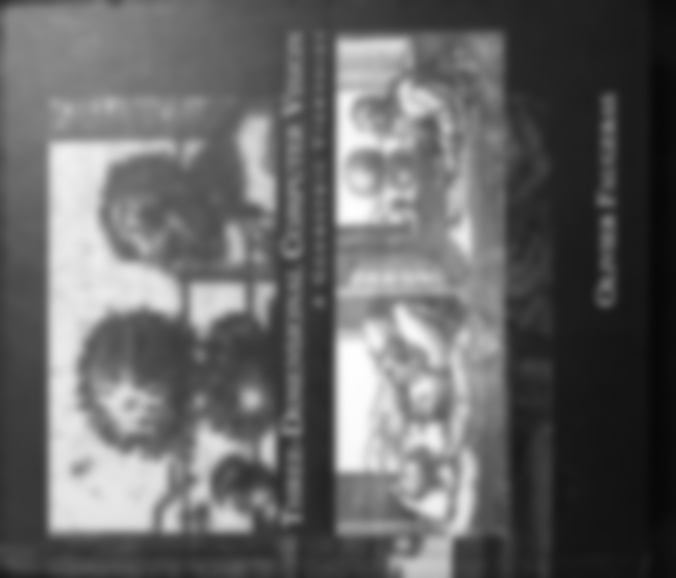 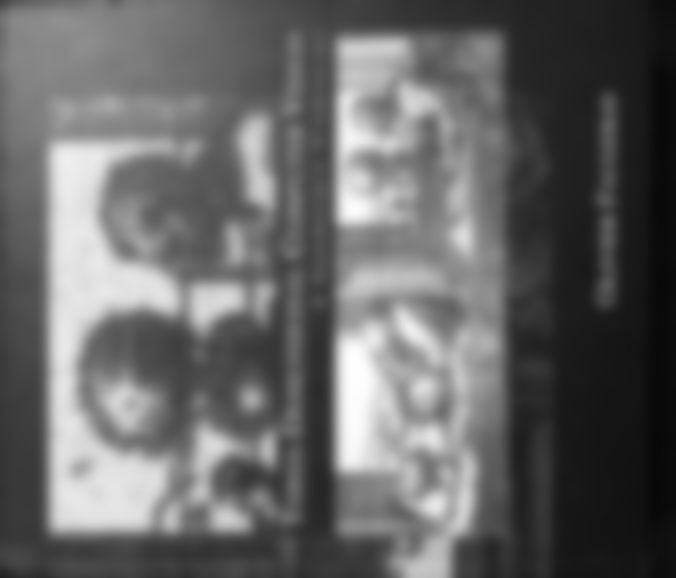 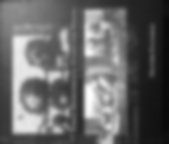 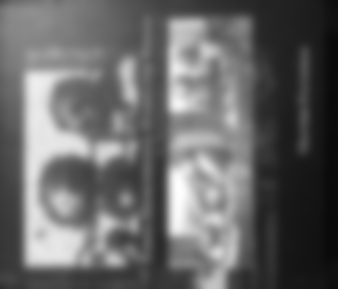 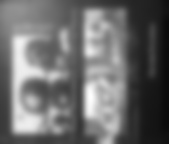 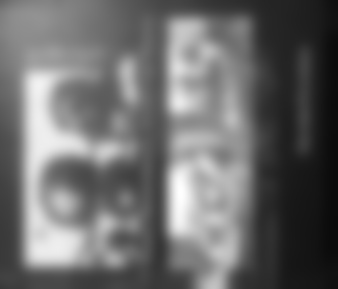 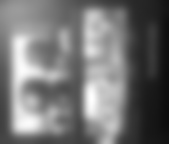 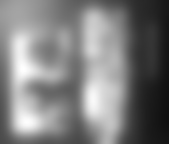 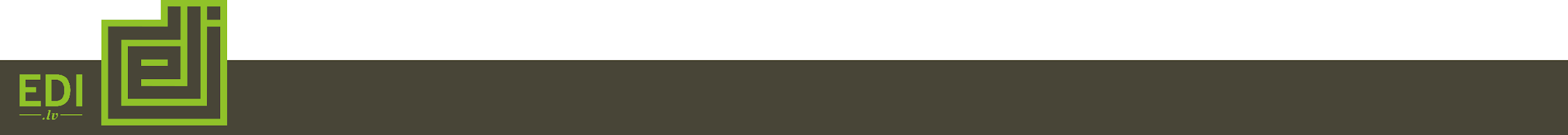 <number>
APPLAUSE - SIFT
25/01/2019
Toms Stūrmanis
Scale space, attēla konvolūcija ar gausian kerneli, attēla izpludināšana, blurring
Katrai bildei ir veikta konvolūcija ar gausian kerneli, kuram tiek mainīts izkliedes parametrs
Scale space
Intereses punkti ir scale-space ekstrēmie punkti funkcijā D, difference-of-Gaussian
D definīcija:
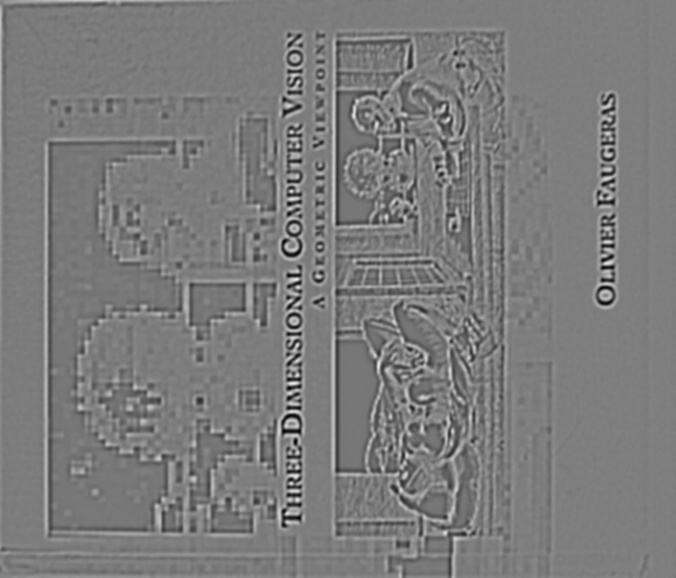 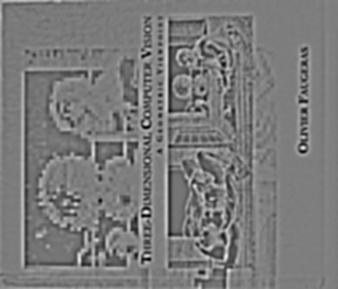 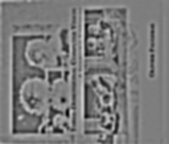 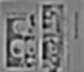 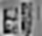 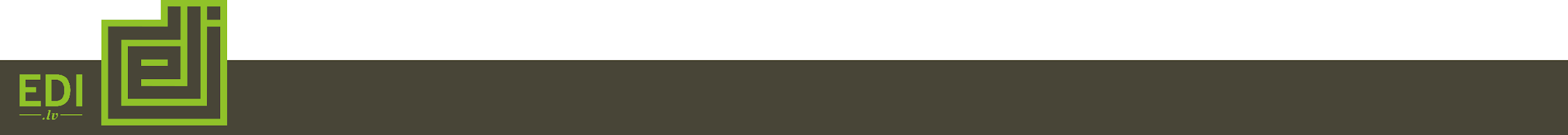 <number>
APPLAUSE - SIFT
25/01/2019
Toms Stūrmanis
Atņemot attēlus kuriem ir veikta konvolūcija ar gausian kerneli ar dažādām izkliedes vērtibām, iegūst difference of gausian, ko ir iespējams ātri aprēķināt
Scale space konstruēšana
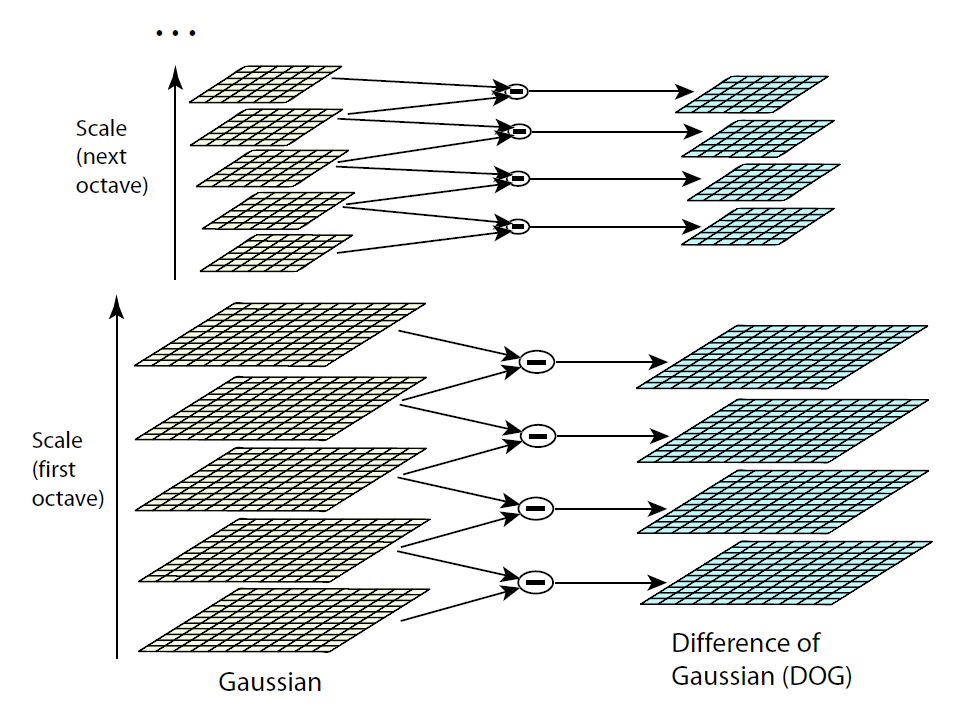 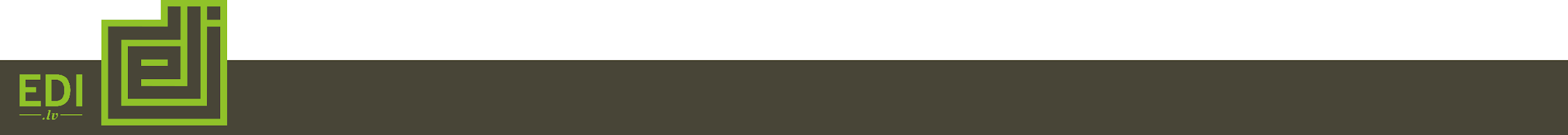 <number>
APPLAUSE - SIFT
25/01/2019
Toms Stūrmanis
Atņemot attēlus kuriem ir veikta konvolūcija ar gausian kerneli ar dažādām izkliedes vērtibām, iegūst difference of gausian, ko ir iespējams ātri aprēķināt
Scale space konstruēšana
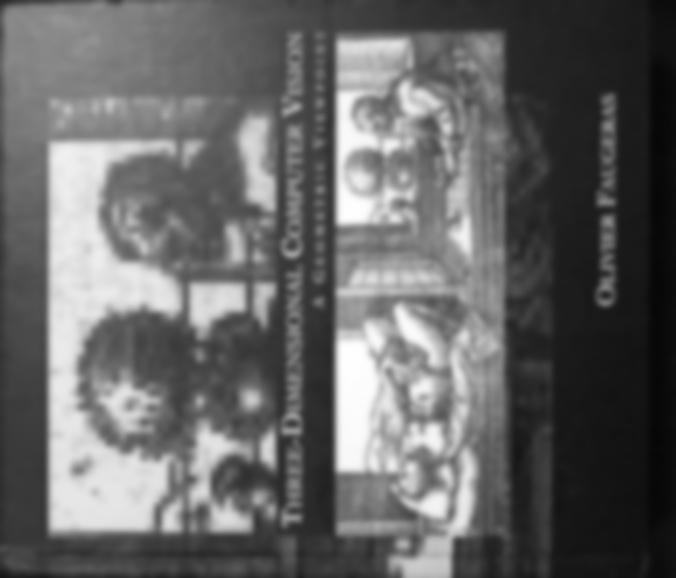 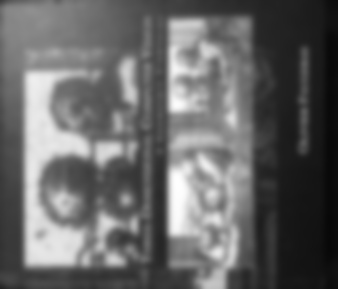 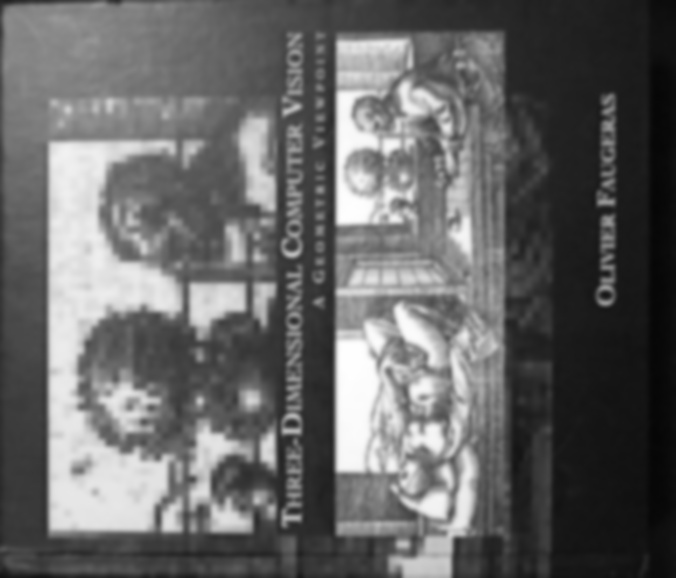 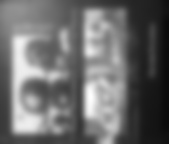 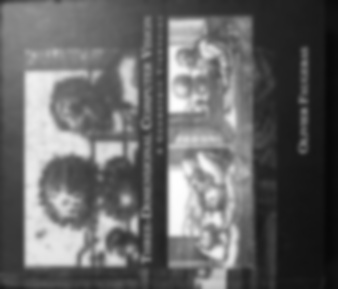 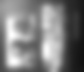 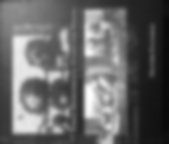 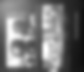 Trešā oktāva
Pirmā oktāva
Otrā oktīva
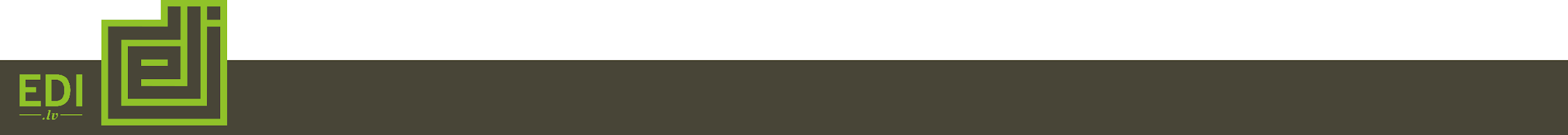 <number>
APPLAUSE - SIFT
25/01/2019
Toms Stūrmanis
Atņemot attēlus kuriem ir veikta konvolūcija ar gausian kerneli ar dažādām izkliedes vērtibām, iegūst difference of gausian, ko ir iespējams ātri aprēķināt
Difference-of-Gaussians attēli
…
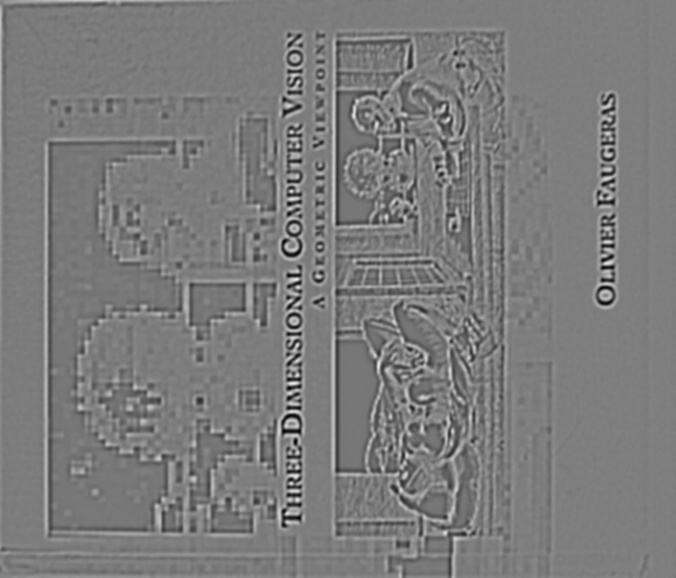 …
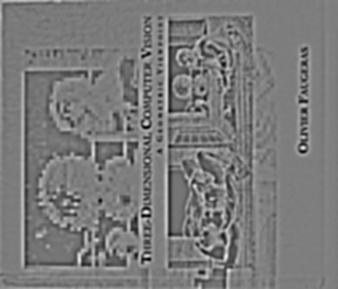 …
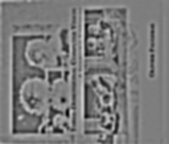 …
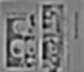 …
pirmā oktāva
…
otrā oktāva
…
trešā oktāva
…
ceturtā oktāva
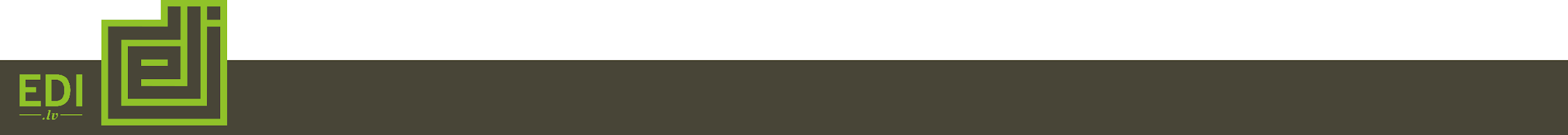 <number>
APPLAUSE - SIFT
25/01/2019
Toms Stūrmanis
Atņemot attēlus kuriem ir veikta konvolūcija ar gausian kerneli ar dažādām izkliedes vērtibām, iegūst difference of gausian, ko ir iespējams ātri aprēķināt
Ekstrēmu lokalizācija
Punktu izvēlas, ja tas ir minimums vai maksimums no visiem apkārtējiem punktiem
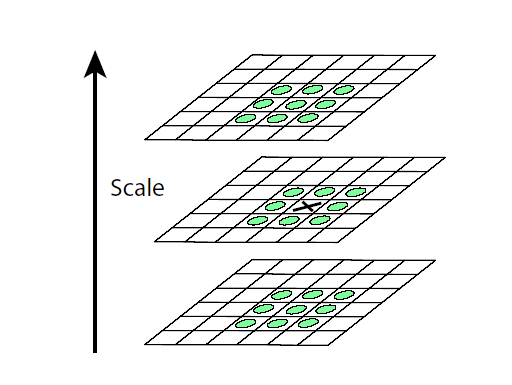 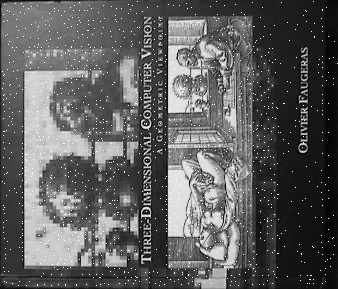 Lokalizētie ekstrēmi
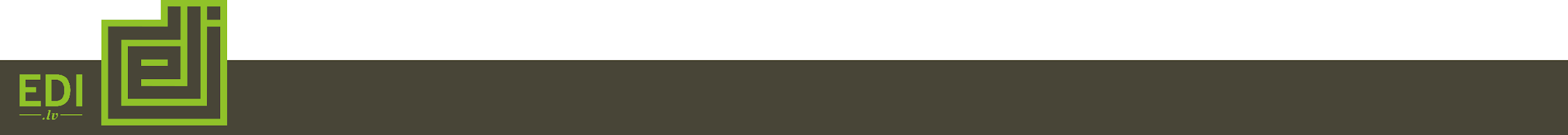 <number>
APPLAUSE - SIFT
25/01/2019
Toms Stūrmanis
Atņemot attēlus kuriem ir veikta konvolūcija ar gausian kerneli ar dažādām izkliedes vērtibām, iegūst difference of gausian, ko ir iespējams ātri aprēķināt
Ekstrēmu lokalizācija
Atrastie lokālie punkti tiek piemēroti 3D kvadrātiskai funkcijai, lai uzlabotu atkārtojamību punktu detektēšanā
Izmantojot Taylor aproksimāciju ap interesējošo punktu difference-of-Gaussian funkcijai:
kur
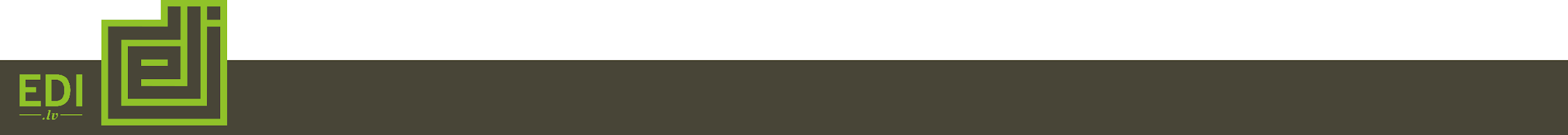 <number>
APPLAUSE - SIFT
25/01/2019
Toms Stūrmanis
Atņemot attēlus kuriem ir veikta konvolūcija ar gausian kerneli ar dažādām izkliedes vērtibām, iegūst difference of gausian, ko ir iespējams ātri aprēķināt
Intereses punktu filtrēšana
Kontrasts 
Ja | D(X)| < 0.03, izmet punktu
Stūrainība
Attiecība starp īpašvērtībām
Īpašvērtības iegūst no Hessian matricas
Attiecība pret Trace(H)^2 un Det(H)
Ja attiecība > (r + 1)^2/(r), izmet punktu
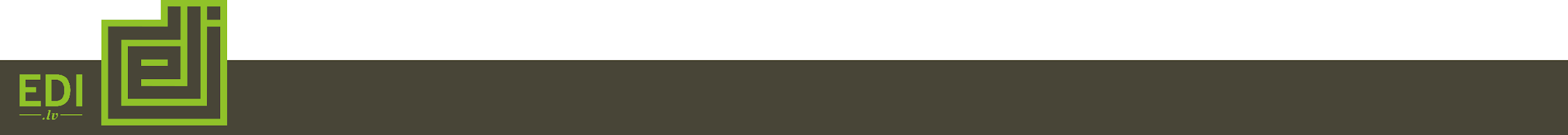 <number>
APPLAUSE - SIFT
25/01/2019
Toms Stūrmanis
Atņemot attēlus kuriem ir veikta konvolūcija ar gausian kerneli ar dažādām izkliedes vērtibām, iegūst difference of gausian, ko ir iespējams ātri aprēķināt
Intereses punktu filtrēšana
Harris stūru detektors
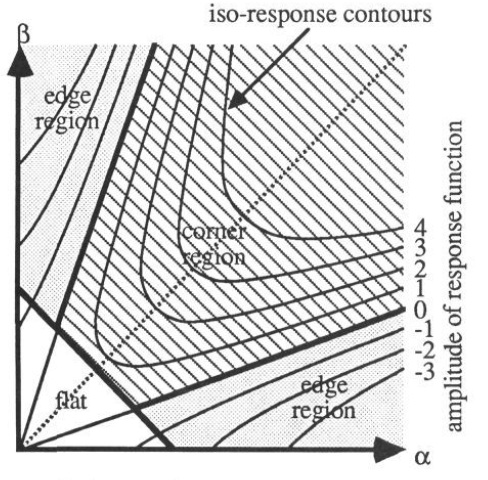 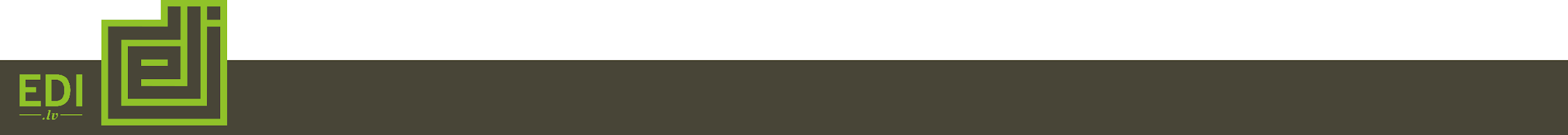 <number>
APPLAUSE - SIFT
25/01/2019
Toms Stūrmanis
Atņemot attēlus kuriem ir veikta konvolūcija ar gausian kerneli ar dažādām izkliedes vērtibām, iegūst difference of gausian, ko ir iespējams ātri aprēķināt
Virziena izvēle
Lai iegūtu deskriptoru, kurš ir neatkarīgs no rotācijas, iegūst  intereses punkta relatīvo virzienu
Aprēķina gradientu
Izvēlas vairākus virzienus, tas nodrošina punktu stabilitāti detektējot
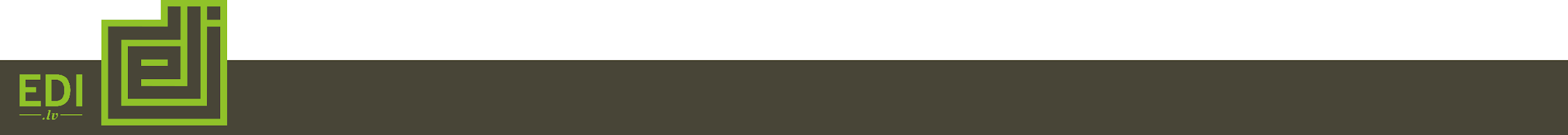 <number>
APPLAUSE - SIFT
25/01/2019
Toms Stūrmanis
Atņemot attēlus kuriem ir veikta konvolūcija ar gausian kerneli ar dažādām izkliedes vērtibām, iegūst difference of gausian, ko ir iespējams ātri aprēķināt
Intereses punktu attēli
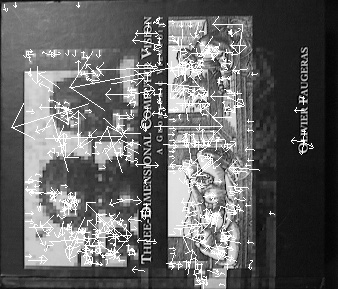 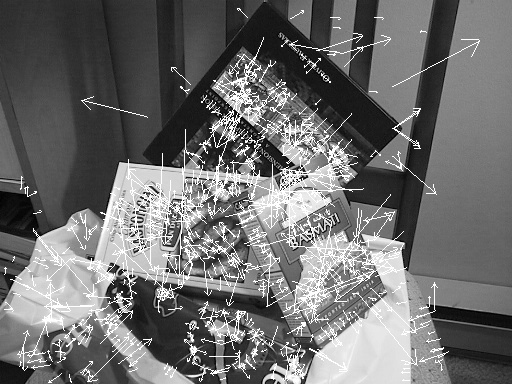 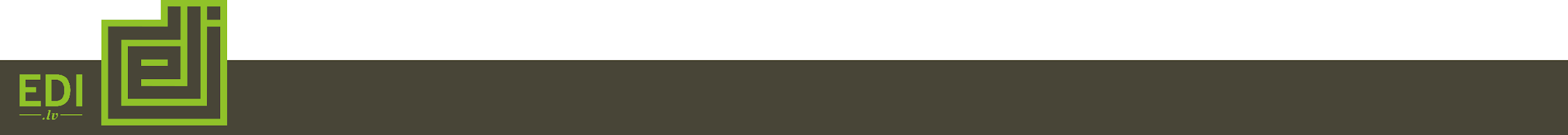 <number>
APPLAUSE - SIFT
25/01/2019
Toms Stūrmanis
Atņemot attēlus kuriem ir veikta konvolūcija ar gausian kerneli ar dažādām izkliedes vērtibām, iegūst difference of gausian, ko ir iespējams ātri aprēķināt
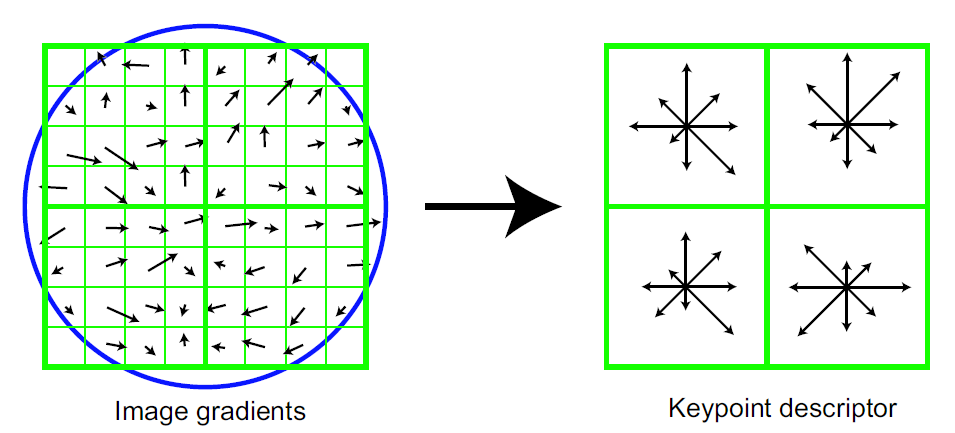 Deskriptors
Deskriptoram ir 3 dimensijas (x,y, theta)
Gradientu histogramma
Gradientu pozīcija un rotācija tiek orientēta relatīvi pret intereses punkta virzienu
Svara koeficienti izmantojot Gaussian funkciju
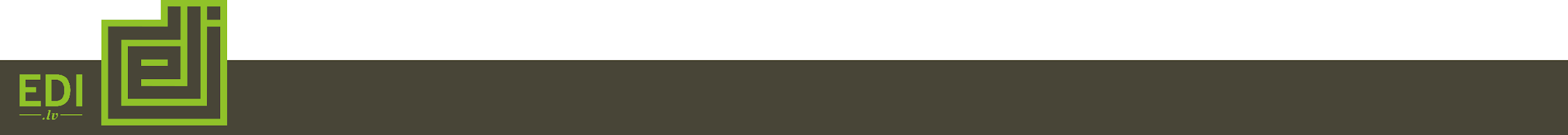 <number>
APPLAUSE - SIFT
25/01/2019
Toms Stūrmanis
Atņemot attēlus kuriem ir veikta konvolūcija ar gausian kerneli ar dažādām izkliedes vērtibām, iegūst difference of gausian, ko ir iespējams ātri aprēķināt
Deskriptors
Labākie rezultāti tiek iegūti izmantojot 4x4x8 = 128 izmērus
Normalizēt uz vienības garumu
Samazina spilgtuma radītās izmaiņas
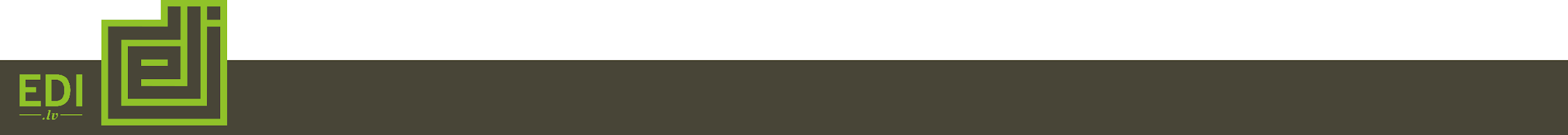 <number>
APPLAUSE - SIFT
25/01/2019
Toms Stūrmanis
Atņemot attēlus kuriem ir veikta konvolūcija ar gausian kerneli ar dažādām izkliedes vērtibām, iegūst difference of gausian, ko ir iespējams ātri aprēķināt
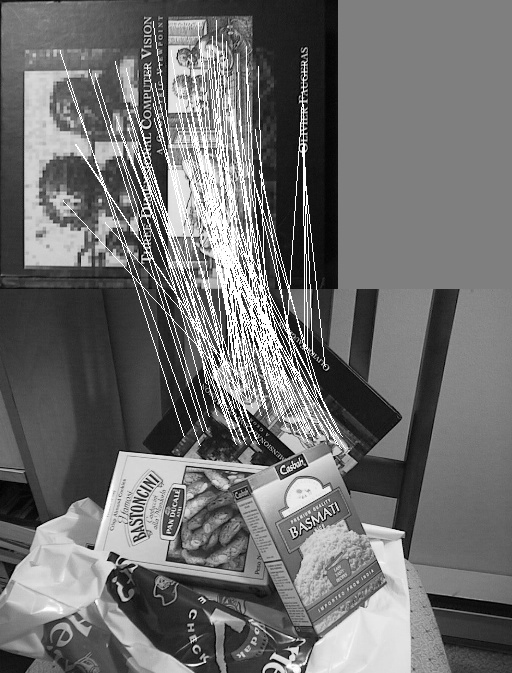 Objektu detektēšana
Izveido atrasto punktu datubāzi
Atrod sakrītošos punktus ar tuvāko kaimiņu metodi
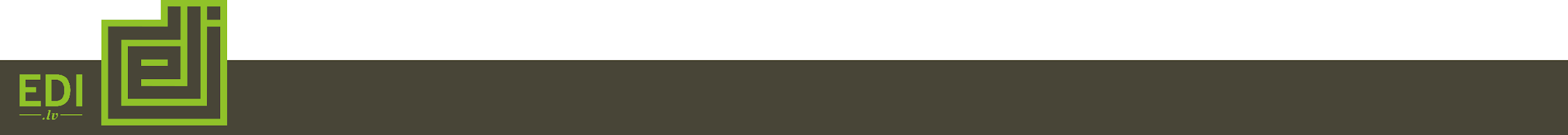 <number>
APPLAUSE - SIFT
25/01/2019
Toms Stūrmanis
Atņemot attēlus kuriem ir veikta konvolūcija ar gausian kerneli ar dažādām izkliedes vērtibām, iegūst difference of gausian, ko ir iespējams ātri aprēķināt
SIFT kopsavilkums
Scale-space
Difference-of-Gaussian
Lokalizācija
Filtrēšana
Virzienu izvēle
Deskriptors, 128 elementi
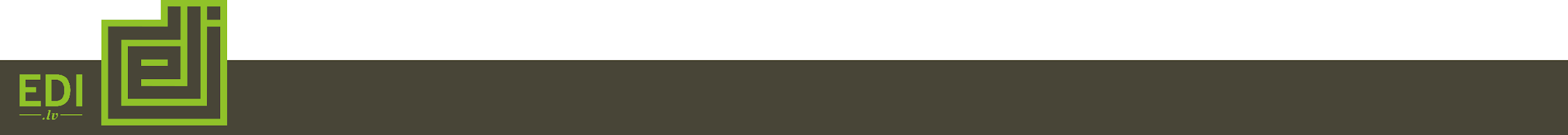 <number>
APPLAUSE - SIFT
25/01/2019
Toms Stūrmanis
Atņemot attēlus kuriem ir veikta konvolūcija ar gausian kerneli ar dažādām izkliedes vērtibām, iegūst difference of gausian, ko ir iespējams ātri aprēķināt
Kopsavilkums
Image registration (attēlu reģistrēšana)
Image fusion (attēlu sapludināšana)
SIFT, intereses punktu:
detektors
deskriptors
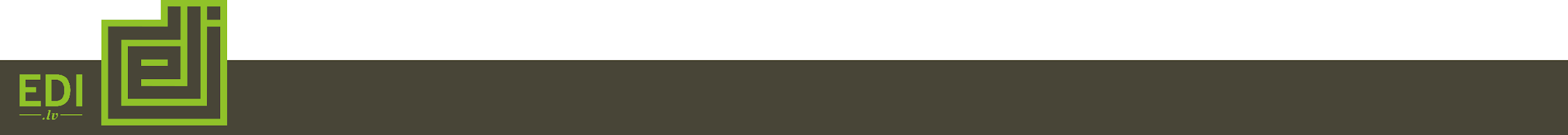 <number>
APPLAUSE - SIFT
25/01/2019
Toms Stūrmanis
Atņemot attēlus kuriem ir veikta konvolūcija ar gausian kerneli ar dažādām izkliedes vērtibām, iegūst difference of gausian, ko ir iespējams ātri aprēķināt
Veicamie uzdevumi
Attēlu sapludināšana
IR un VI intereses punkti izmantojot SIFT
Citi detektori, deskriptori
Attēlu transformācija
Manuālu punktu izvēle
Interpolācija
kļūda
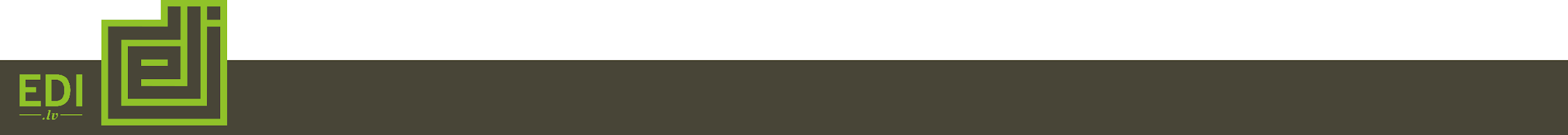 <number>
APPLAUSE - SIFT
25/01/2019
Toms Stūrmanis
Atņemot attēlus kuriem ir veikta konvolūcija ar gausian kerneli ar dažādām izkliedes vērtibām, iegūst difference of gausian, ko ir iespējams ātri aprēķināt
Paldies par uzmanību!
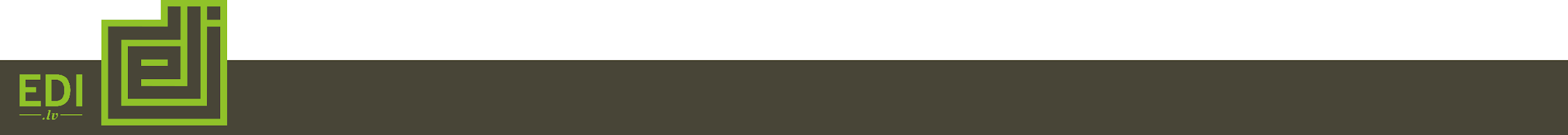 <number>
APPLAUSE - SIFT
25/01/2019
Toms Stūrmanis
Atņemot attēlus kuriem ir veikta konvolūcija ar gausian kerneli ar dažādām izkliedes vērtibām, iegūst difference of gausian, ko ir iespējams ātri aprēķināt